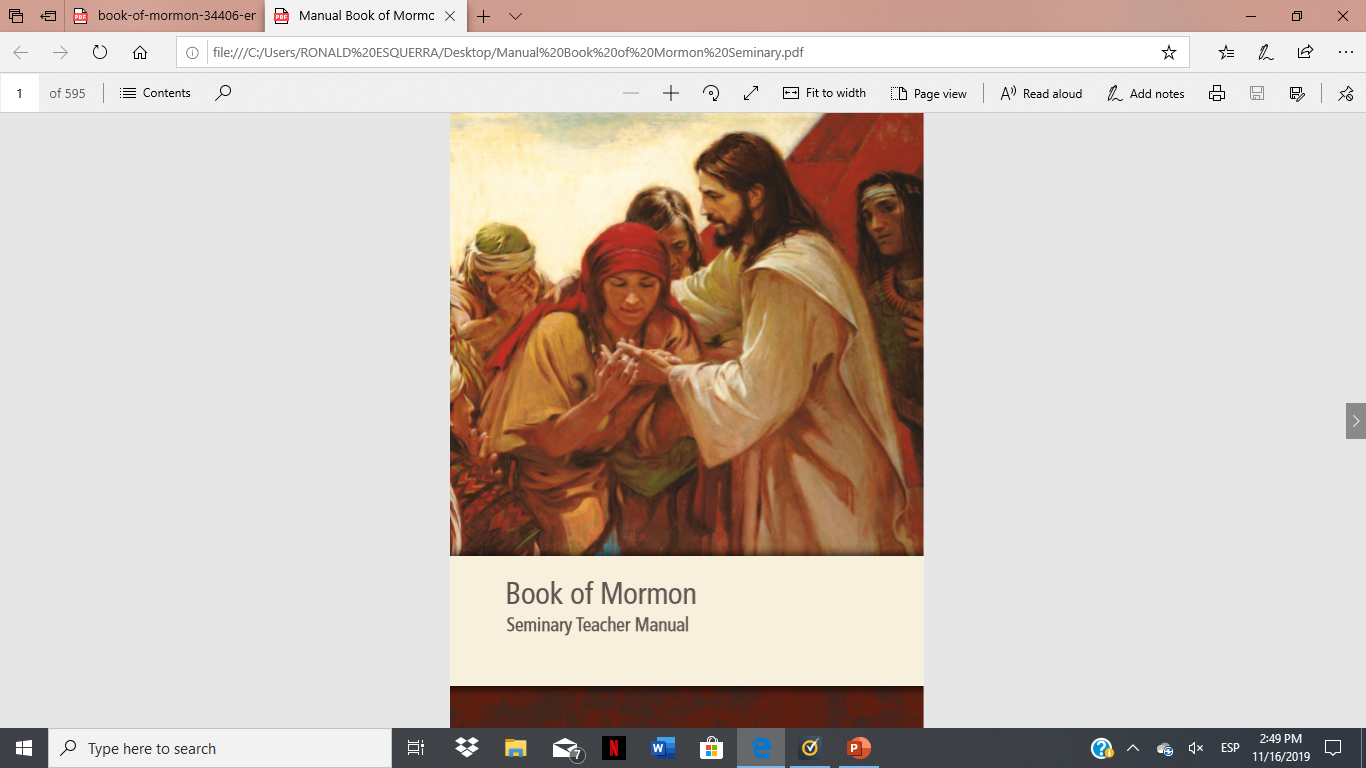 SEMINARY
SEMINARY
SEMINARY
SEMINARY
SEMINARY
SEMINARY
El Libro de Mormón
LESSON 37
2 Nephi 27
LESSON 37
2 Nephi 27:1-5
“Nephi prophesies that in the last days the earth will be filled with wickedness”
LESSON 37
2 Nephi 27:1–5
1 But, behold, in the last days, or in the days of the Gentiles—yea, behold all the nations of the Gentiles and also the Jews, both those who shall come upon this land and those who shall be upon other lands, yea, even upon all the lands of the earth, behold, they will be drunken with iniquity and all manner of abominations—
2 And when that day shall come they shall be visited of the Lord of Hosts, with thunder and with earthquake, and with a great noise, and with storm, and with tempest, and with the flame of devouring fire.
3 And all the nations that fight against Zion, and that distress her, shall be as a dream of a night vision; yea, it shall be unto them, even as unto a hungry man which dreameth, and behold he eateth but he awaketh and his soul is empty; or like unto a thirsty man which dreameth, and behold he drinketh but he awaketh and behold he is faint, and his soul hath appetite; yea, even so shall the multitude of all the nations be that fight against Mount Zion.
4 For behold, all ye that doeth iniquity, stay yourselves and wonder, for ye shall cry out, and cry; yea, ye shall be drunken but not with wine, ye shall stagger but not with strong drink.
5 For behold, the Lord hath poured out upon you the spirit of deep sleep. For behold, ye have closed your eyes, and ye have rejected the prophets; and your rulers, and the seers hath he covered because of your iniquity.
What do you think it means to be “drunken with iniquity”?
What can we learn from this?
What do you think the phrase “ye have closed your eyes” means?
LESSON 37
2 Nephi 27:6–23
“Nephi prophesies of the coming forth of the Book of Mormon”
LESSON 37
2 Nephi 27:6-7
6 And it shall come to pass that the Lord God shall bring forth unto you the words of a book, and they shall be the words of them which have slumbered.
7 And behold the book shall be sealed; and in the book shall be a revelation from God, from the beginning of the world to the ending thereof.
What would the Lord provide?
What would the book contain?
What book do you think these verses are describing?
LESSON 37
2 Nephi 27:12–14
12 Wherefore, at that day when the book shall be delivered unto the man of whom I have spoken, the book shall be hid from the eyes of the world, that the eyes of none shall behold it save it be that three witnesses shall behold it, by the power of God, besides him to whom the book shall be delivered; and they shall testify to the truth of the book and the things therein.
13 And there is none other which shall view it, save it be a few according to the will of God, to bear testimony of his word unto the children of men; for the Lord God hath said that the words of the faithful should speak as if it were from the dead.
14 Wherefore, the Lord God will proceed to bring forth the words of the book; and in the mouth of as many witnesses as seemeth him good will he establish his word; and wo be unto him that rejecteth the word of God!
Who were the three witnesses who were allowed to see the Book of Mormon “by the power of God”?
Who do you think these other witnesses were?
What do you think Nephi meant when he said that witnesses will establish God’s word?
When have you shared your testimony of the Book of Mormon with others?
LESSON 37
Nephi’s prophecy of what the man would do
The fulfillment of the prophecy Joseph Smith— History 1:63–65
The man’s name
1st Man (“not learned”) 2 Nephi 27:9, 15, 19
2nd Man (“another”) 2 Nephi 27:15, 17
3rd Man (“learned”) 2 Nephi 27:15–18
Who is the learned man to whom Martin Harris took the words of the book?
In what ways might someone without a formal education, like Joseph Smith, be better suited to translate the Book of Mormon than a scholar like Charles Anthon?
LESSON 37
2 Nephi 27:24–35
“Nephi prophesies of the positive impact of the restored gospel of Jesus Christ and the Book of Mormon”
LESSON 37
2 Nephi 27:24–26
24 And again it shall come to pass that the Lord shall say unto him that shall read the words that shall be delivered him:
25 Forasmuch as this people draw near unto me with their mouth, and with their lips do honor me, but have removed their hearts far from me, and their fear towards me is taught by the precepts of men—
26 Therefore, I will proceed to do a marvelous work among this people, yea, a marvelous work and a wonder, for the wisdom of their wise and learned shall perish, and the understanding of their prudent shall be hid.
Do you recall hearing these words before?
What problems does the Lord say will exist among the people of the latter days?
How do the Book of Mormon and the Restoration of the gospel of Jesus Christ help solve these problems?
LESSON 37
2 Nephi 27:29-30, 34-35
29 And in that day shall the deaf hear the words of the book, and the eyes of the blind shall see out of obscurity and out of darkness.
30 And the meek also shall increase, and their joy shall be in the Lord, and the poor among men shall rejoice in the Holy One of Israel.
34 But when he seeth his children, the work of my hands, in the midst of him, they shall sanctify my name, and sanctify the Holy One of Jacob, and shall fear the God of Israel.
35 They also that erred in spirit shall come to understanding, and they that murmured shall learn doctrine.
What do you think this means?
the Book of Mormon and the restored gospel of Jesus Christ bring joy and understanding to those who study and accept them.
LESSON 37
LESSON 37